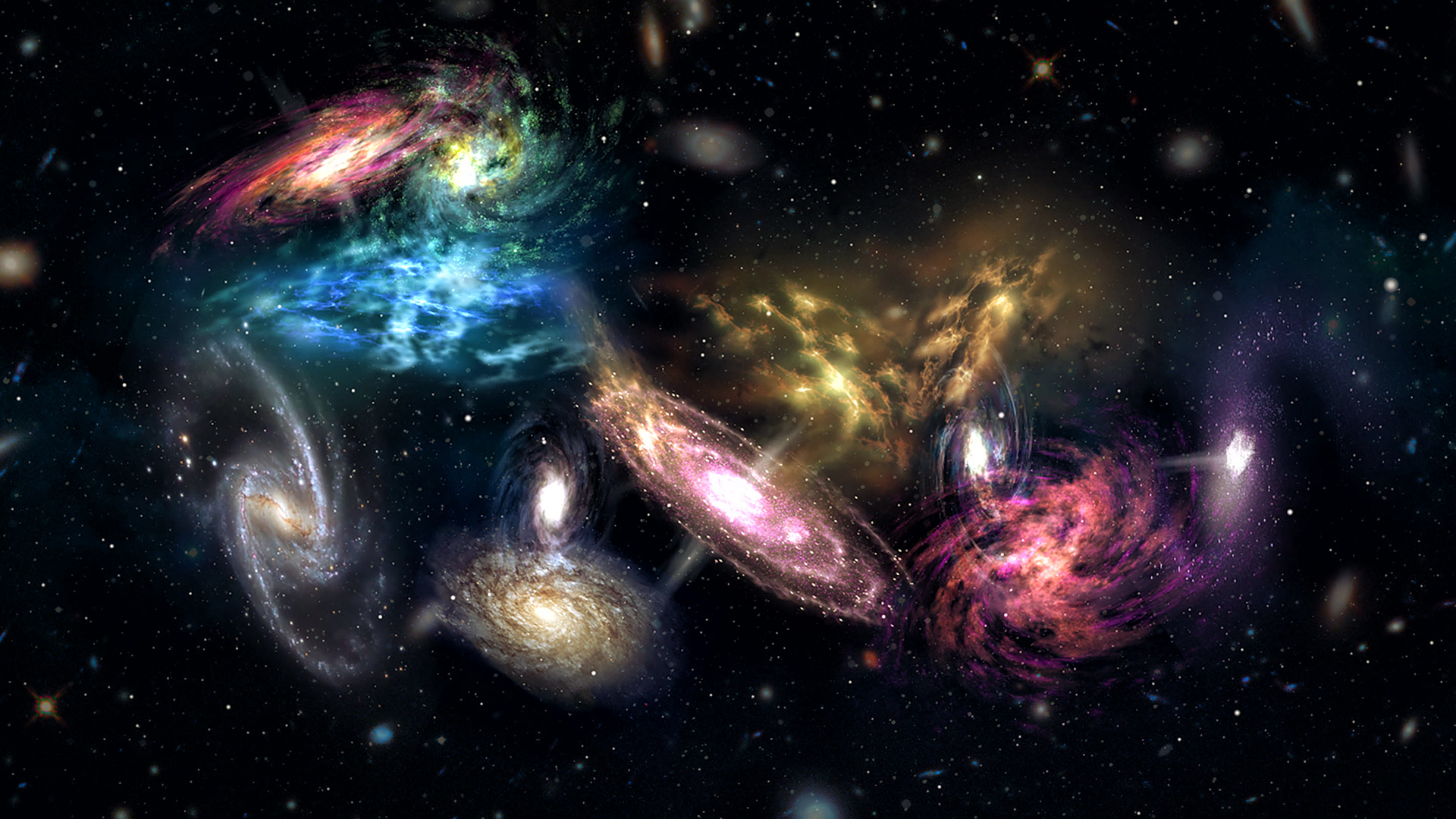 C’est qui qui a découvert la gravitation?
Nicolas Copernic
Isaac Newton
Albert Einstein
B. Isaac Newton
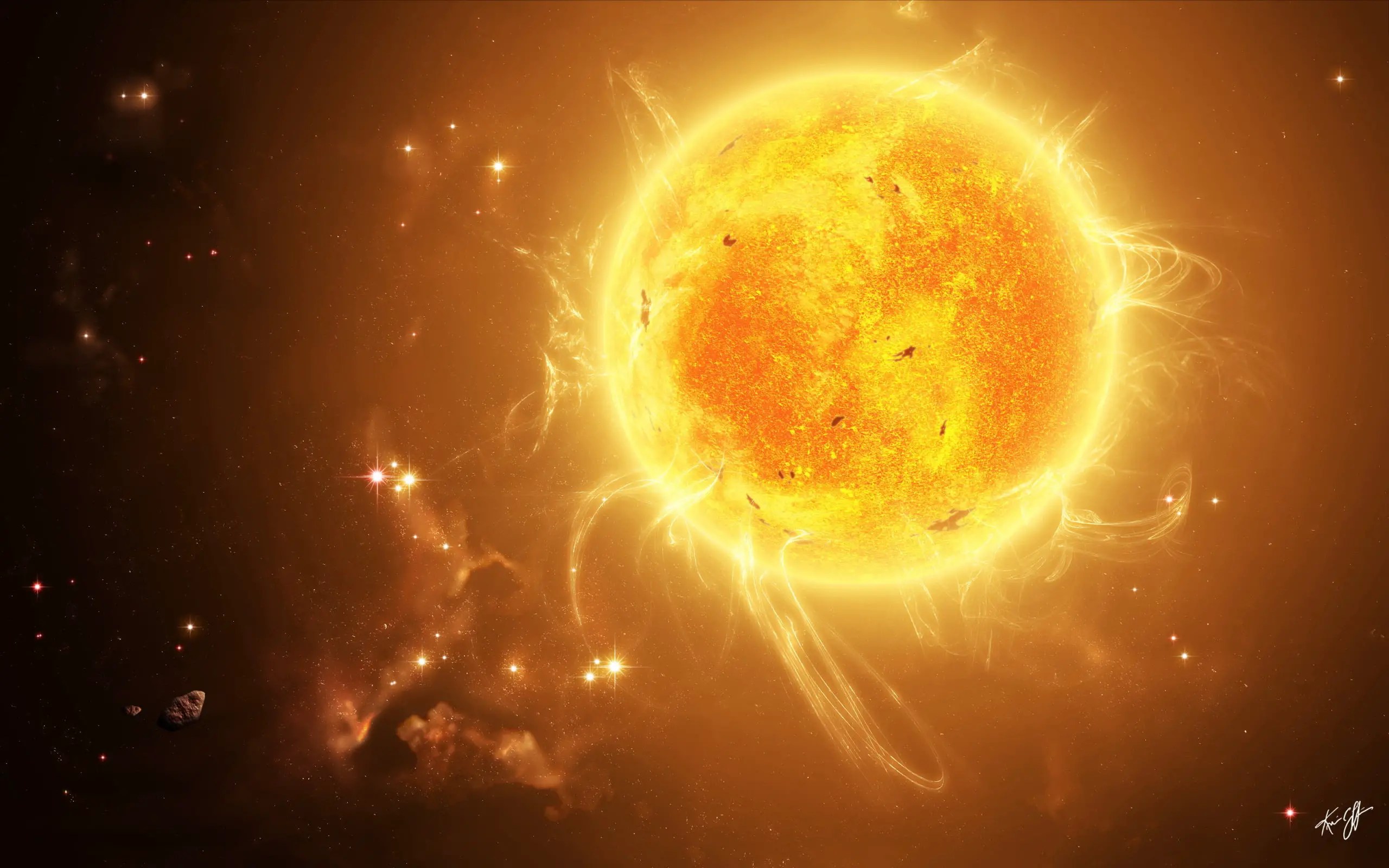 Quel est la chose que crée les vents solaires?
De la lumière
Des comètes
Des aurores boréales
C. Des aurores boréales
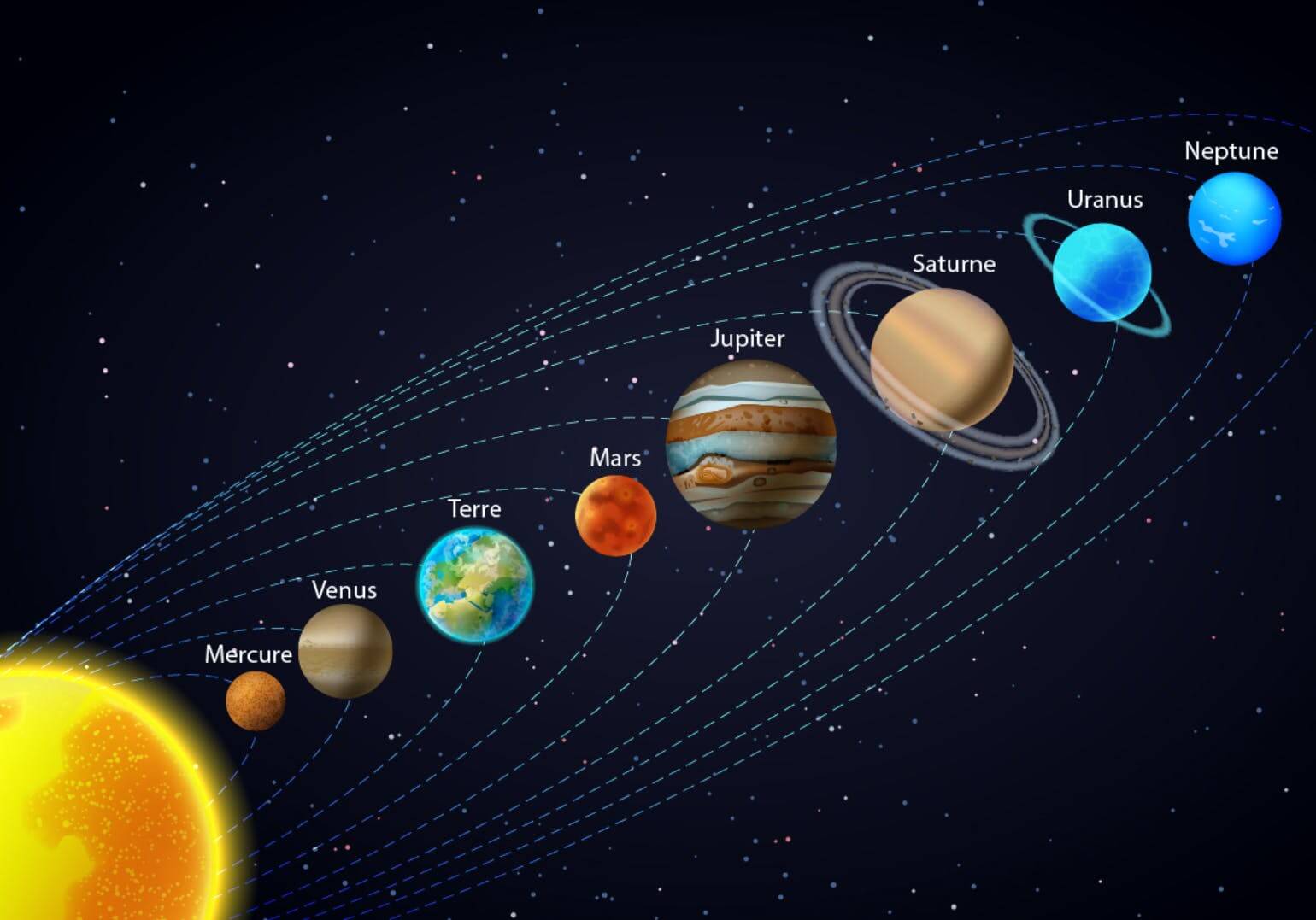 Quelle est la planète avec la plus haute température?
Vénus
Mercure
Jupiter
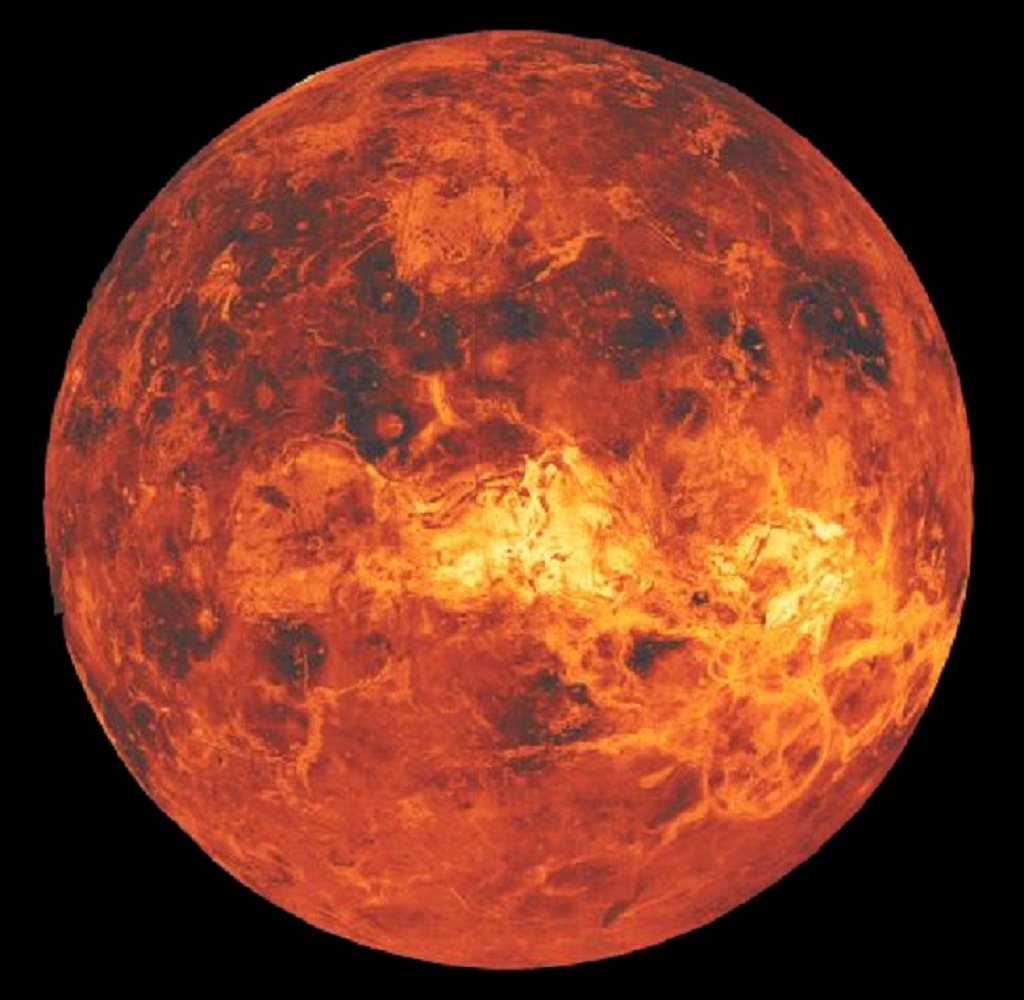 A. Vénus
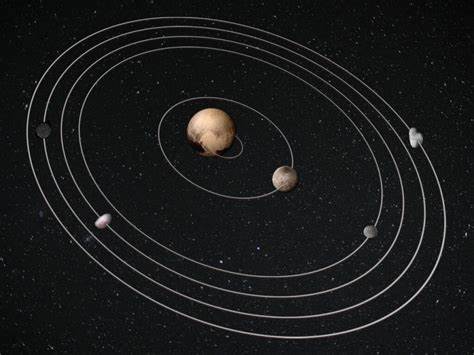 Quel  est le nom de la lune sur pluton?
Titan
Deimos
Charon
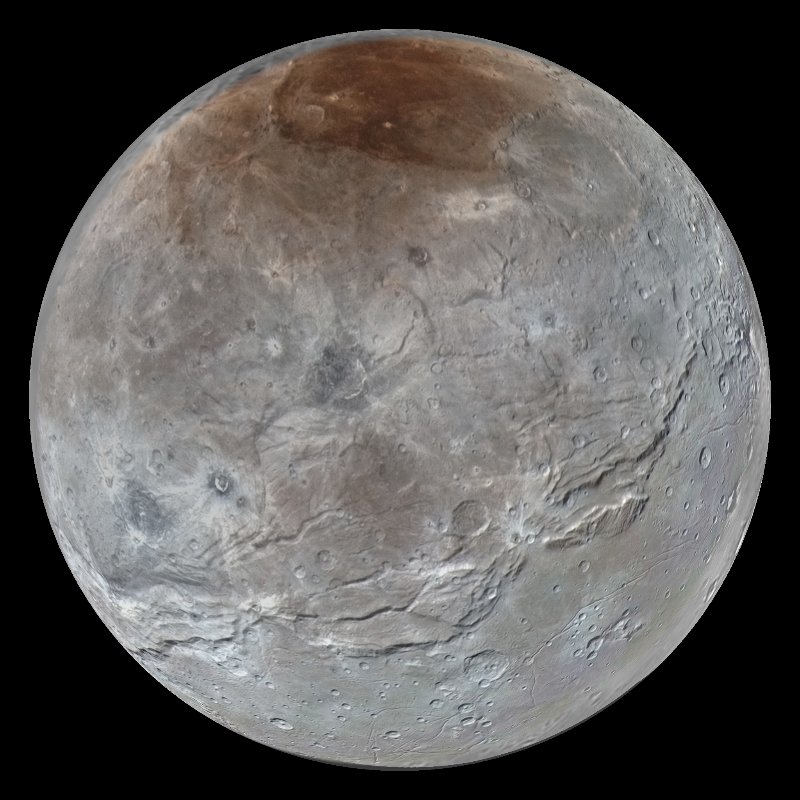 C. Charon
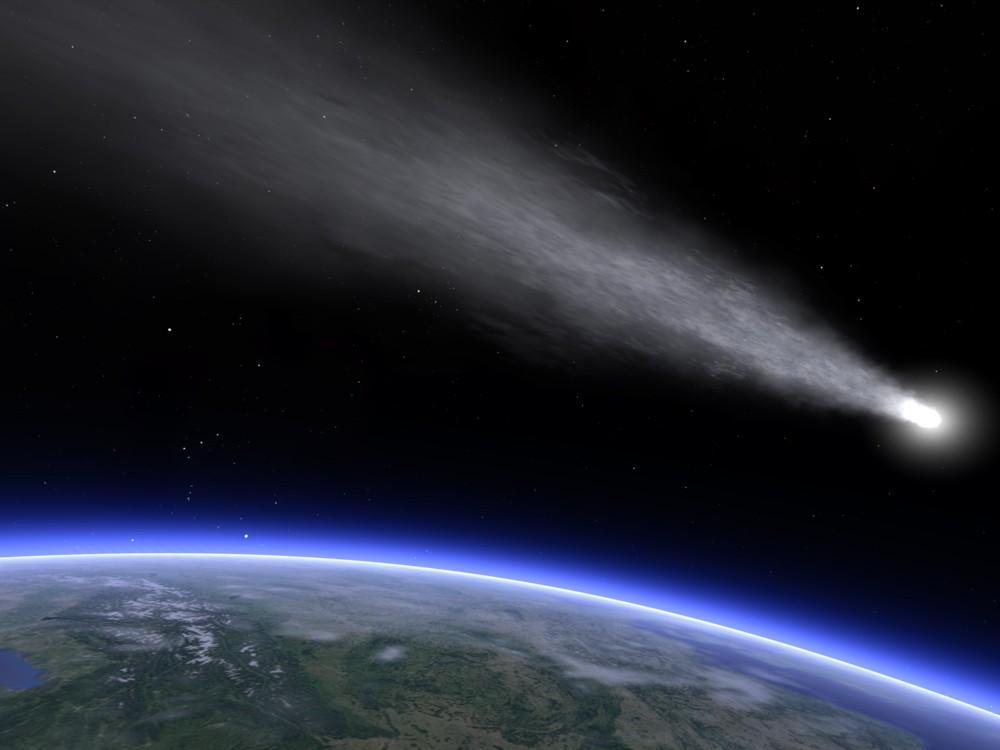 Quel est cet artres ?
Météorites
Comètes
Astéroïdes
B. comètes